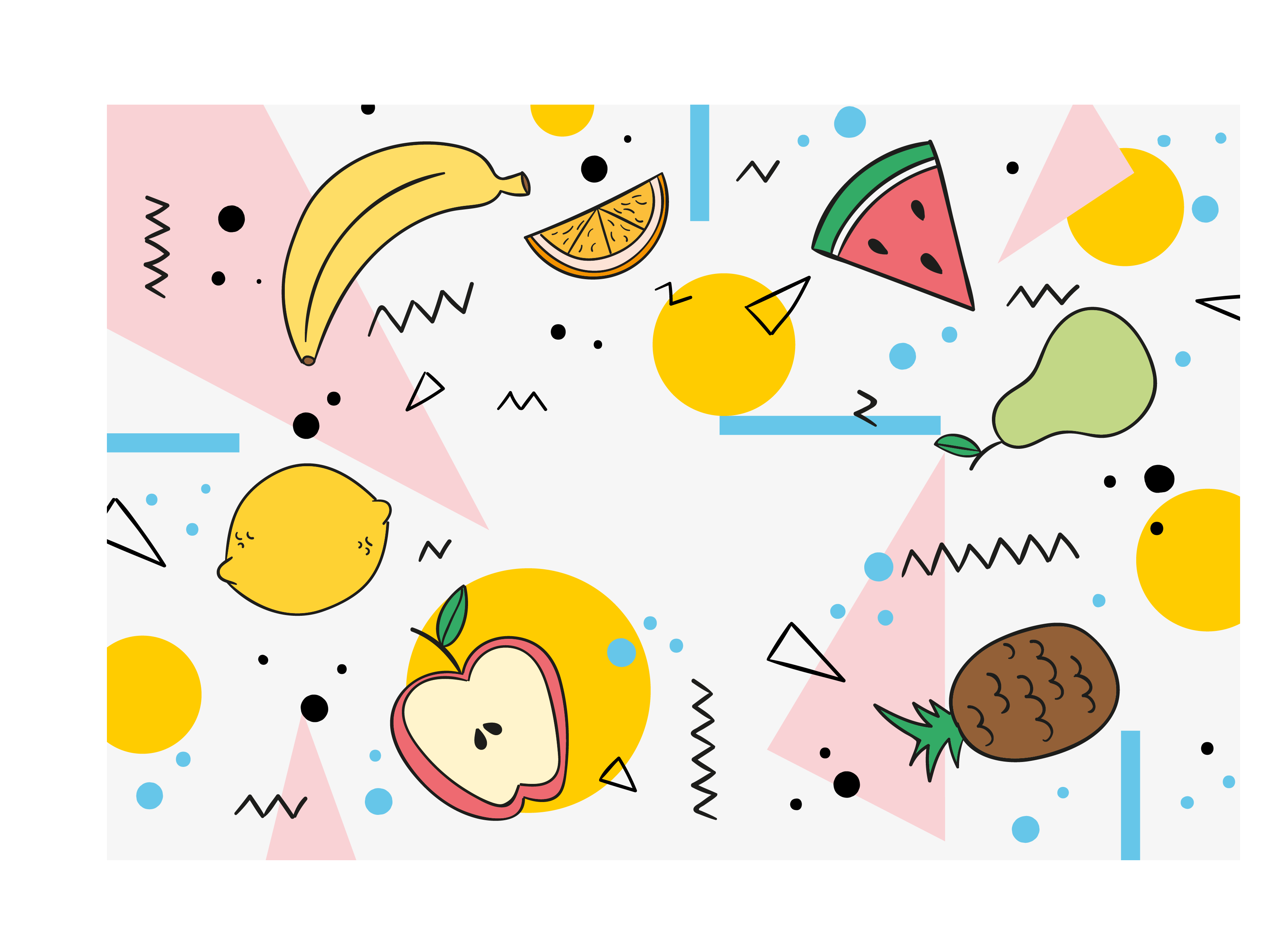 儿童水果英语培训课件
适用于教育培训 / 公开课 / 家长会
Your content to play here, or through your copy, 
paste in this box, and select only the text. Your content to play here, or through your copy, paste in this box, and select only the text.
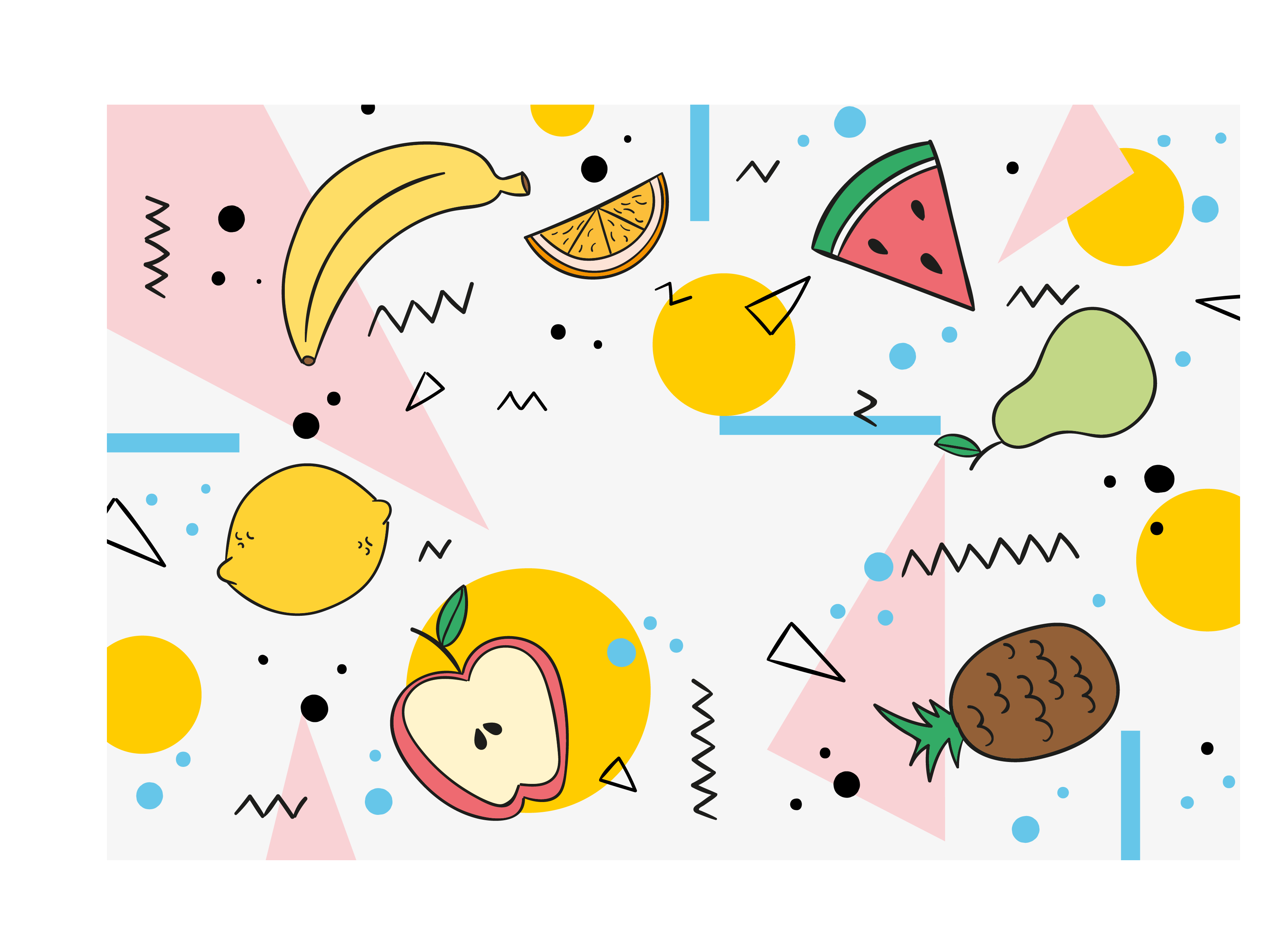 01
此处输入您的文本
02
目录
此处输入您的文本
CONTENTS
03
此处输入您的文本
04
此处输入您的文本
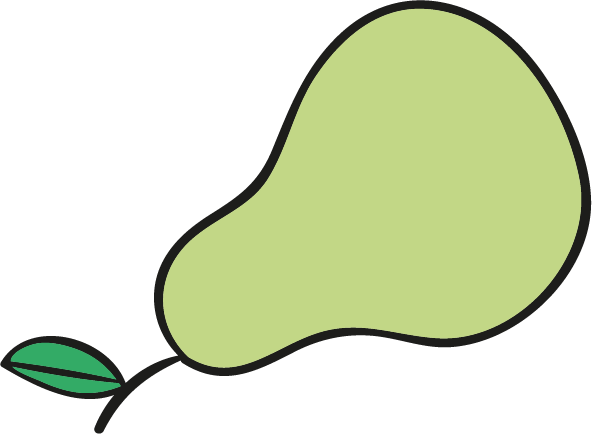 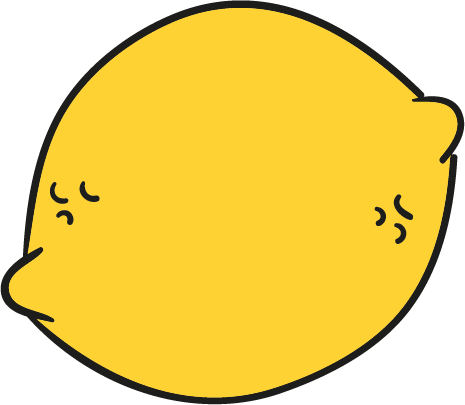 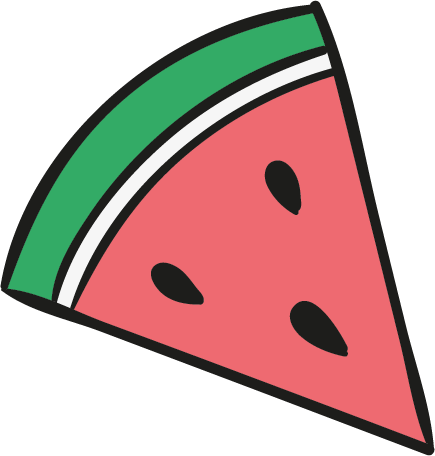 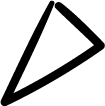 1
请在此处输入您的文本
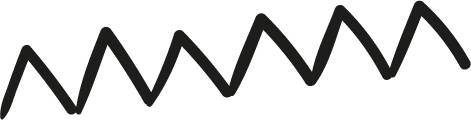 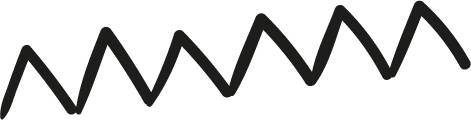 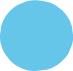 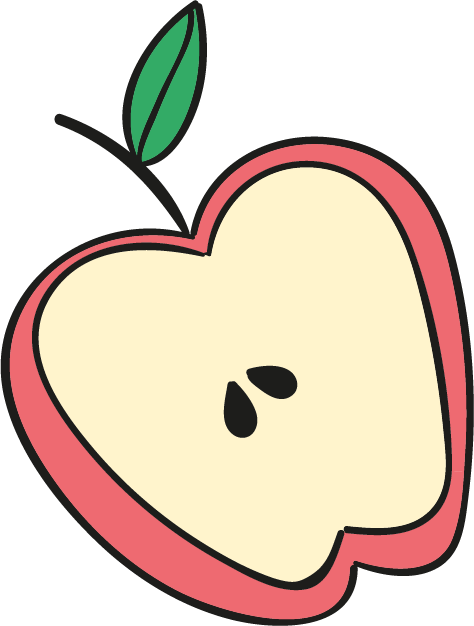 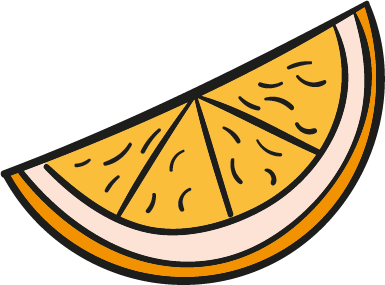 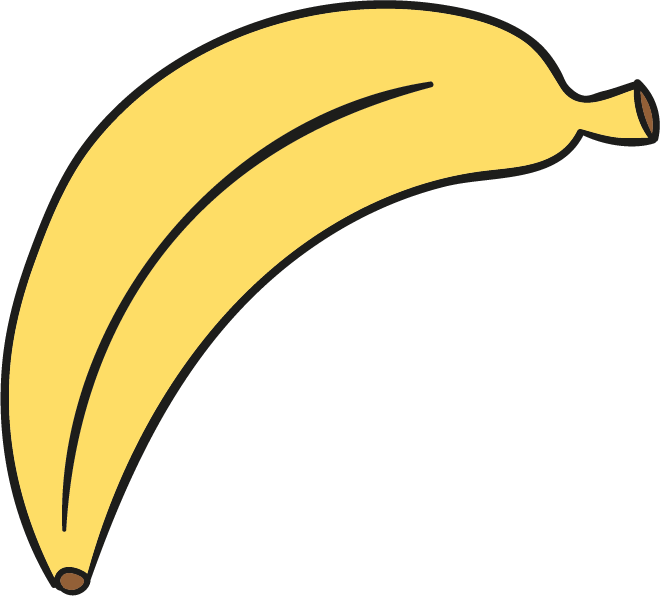 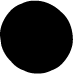 您的标题
标题数字等都可以通过点击和重新输入进行更改，顶部“开始”面板中可以对字体、字号、颜色、行距等进行修改。
您的标题
标题数字等都可以通过点击和重新输入进行更改，顶部“开始”面板中可以对字体、字号、颜色、行距等进行修改。
您的标题
标题数字等都可以通过点击和重新输入进行更改，顶部“开始”面板中可以对字体、字号、颜色、行距等进行修改。
您的标题
标题数字等都可以通过点击和重新输入进行更改，顶部“开始”面板中可以对字体、字号、颜色、行距等进行修改。
标题
标题数字等都可以通过点击和重新输入进行更改，顶部“开始”面板中可以对字体、字号、颜色、行距等进行修改。标题数字等都可以通过点击和重新输入进行更改，顶部“开始”面板中可以对字体、字号、颜色、行距等进行修改。
标题
标题
标题
标题
标题
标题数字等都可以通过点击和重新输入进行更改，顶部“开始”面板中可以对字体
标题
标题数字等都可以通过点击和重新输入进行更改，顶部“开始”面板中可以对字体
标题
标题数字等都可以通过点击和重新输入进行更改，顶部“开始”面板中可以对字体
标题
标题数字等都可以通过点击和重新输入进行更改，顶部“开始”面板中可以对字体
.
标题
标题数字等都可以通过点击和重新输入进行更改，顶部“开始”面板中可以对字体
标题
标题数字等都可以通过点击和重新输入进行更改，顶部“开始”面板中可以对字体、字号、颜色、行距等进行修改。标题数字等都可以通过点击和重新输入进行更改，顶部“开始”面板中可以对字体、字号、颜色、行距等进行修改。
50%
20%
40%
60%
70%
Favorite
Photo
Presentation
Image
Drawing
90%
点击此处添加标题
点击此处添加标题
标题数字等都可以通过点击和重新输入进行更改
标题数字等都可以通过点击和重新输入进行更改
01
02
03
点击此处添加标题
点击此处添加标题
04
标题数字等都可以通过点击和重新输入进行更改
标题数字等都可以通过点击和重新输入进行更改
添加
内容
添加
内容
添加
内容
添加
内容
标题数字等都可以通过点击和重新输入进行更改，顶部“开始”面板中可以对字体、字号、颜色、行距等进行修改。标题数字等都可以通过点击和重新输入进行更改，顶部“开始”面板中可以对字体、字号、颜色、行距等进行修改。标题数字等都可以通过点击和重新输入进行更改，顶部“开始”面板中可以对字体、字号、颜色、行距等进行修改。
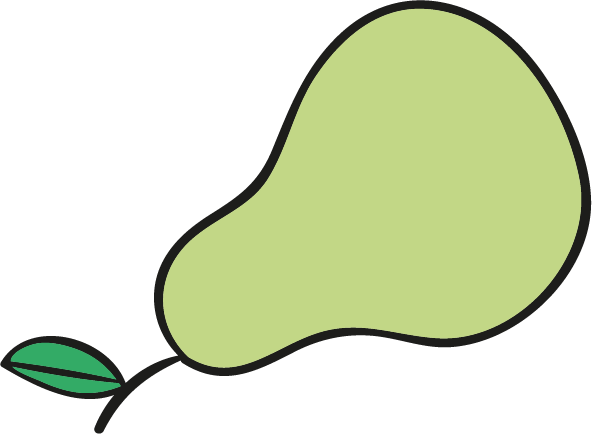 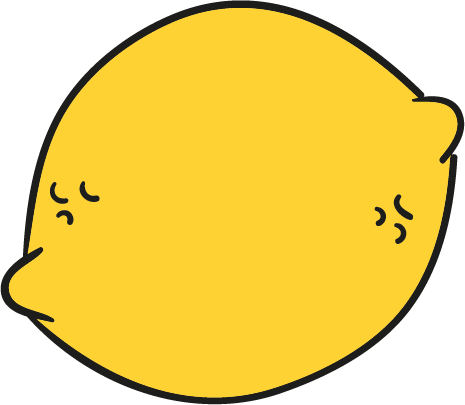 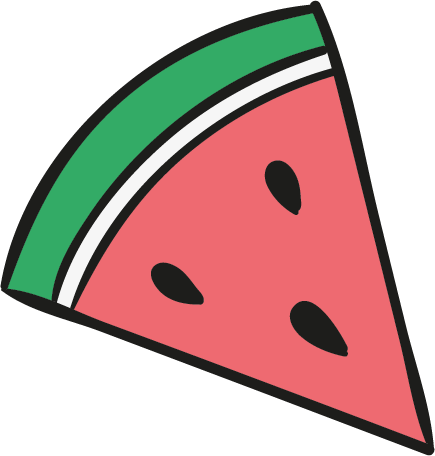 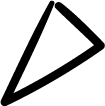 2
请在此处输入您的文本
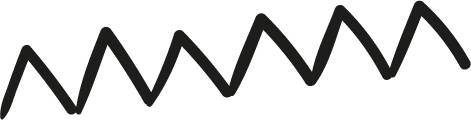 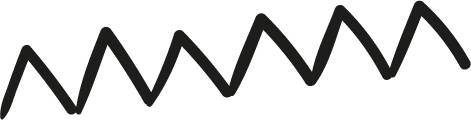 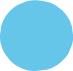 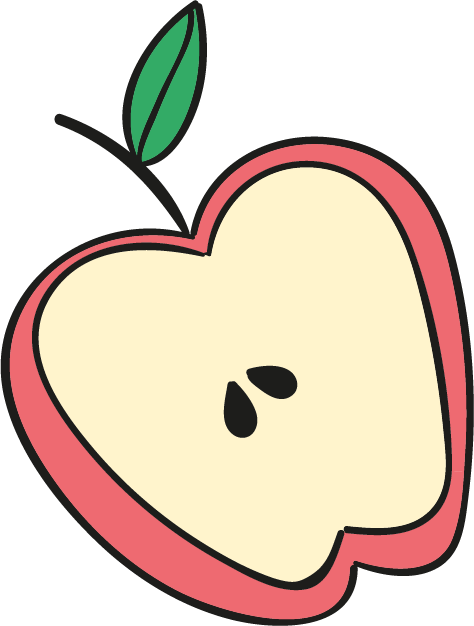 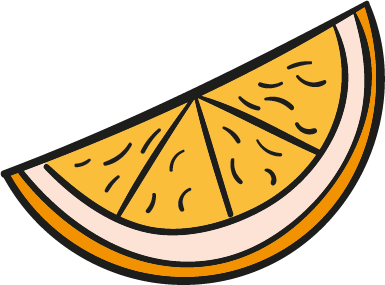 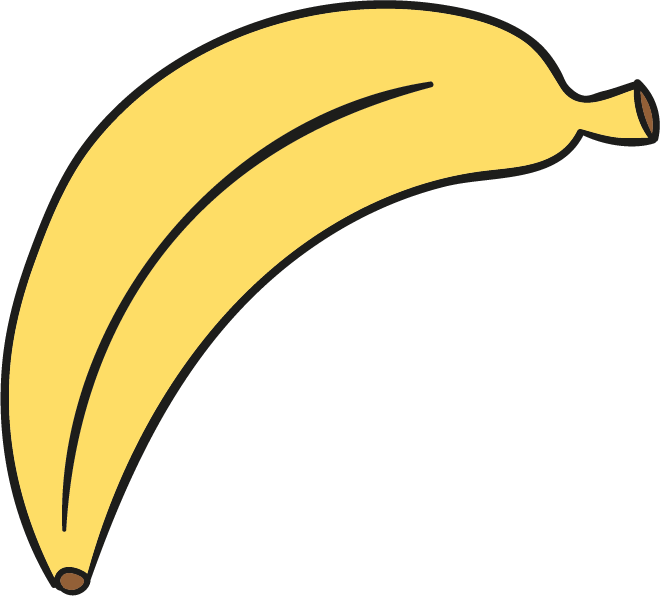 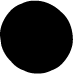 请输入标题
在这里输入你的内容，或者通过复制粘贴你的文本。在这里输入你的内容，或者通过复制粘贴你的文本。
请输入标题
在这里输入你的内容，或者通过复制粘贴你的文本。在这里输入你的内容，或者通过复制粘贴你的文本。
请输入标题
在这里输入你的内容，或者通过复制粘贴你的文本。在这里输入你的内容，或者通过复制粘贴你的文本。
请输入标题
在这里输入你的内容，或者通过复制粘贴你的文本。在这里输入你的内容，或者通过复制粘贴你的文本。
标题
标题
1
3
在这里输入你的内容，或者通过复制粘贴你的文本。
在这里输入你的内容，或者通过复制粘贴你的文本。
标题
标题
4
2
在这里输入你的内容，或者通过复制粘贴你的文本。
在这里输入你的内容，或者通过复制粘贴你的文本。
90%
80%
70%
95%
标题数字等都可以通过点击和重新输入进行更改，顶部“开始”面板中可以对字体
标题数字等都可以通过点击和重新输入进行更改，顶部“开始”面板中可以对字体
标题数字等都可以通过点击和重新输入进行更改，顶部“开始”面板中可以对字体
标题数字等都可以通过点击和重新输入进行更改，顶部“开始”面板中可以对字体
标题数字等都可以通过点击和重新输入进行更改，
标题数字等都可以通过点击和重新输入进行更改，
01
03
05
02
04
标题数字等都可以通过点击和重新输入进行更改，
标题数字等都可以通过点击和重新输入进行更改，
标题数字等都可以通过点击和重新输入进行更改，
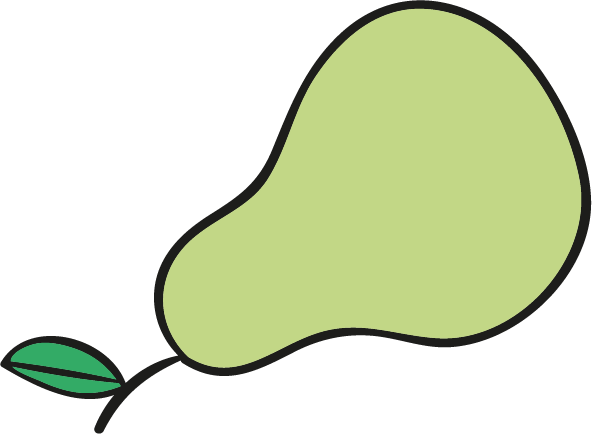 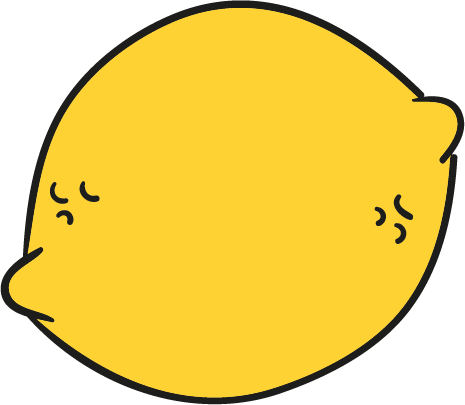 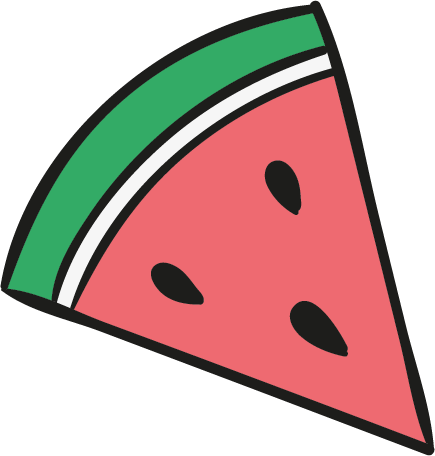 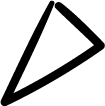 3
请在此处输入您的文本
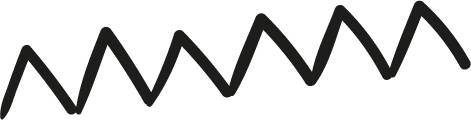 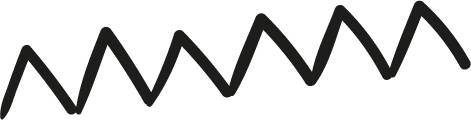 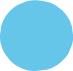 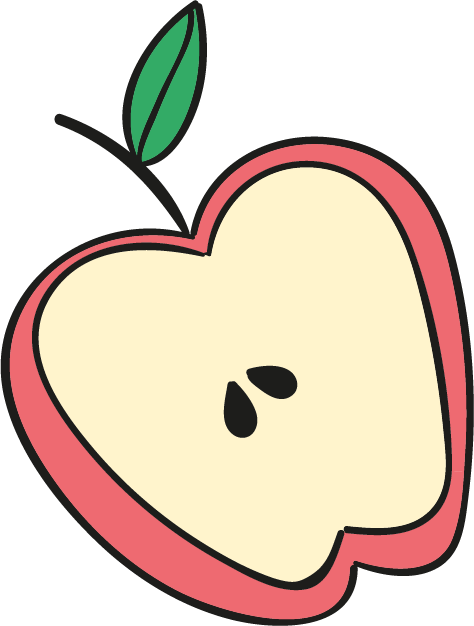 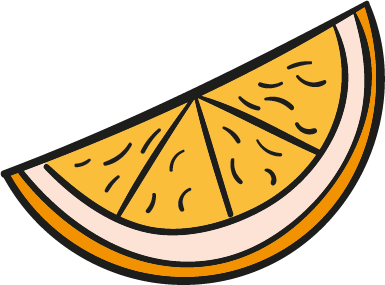 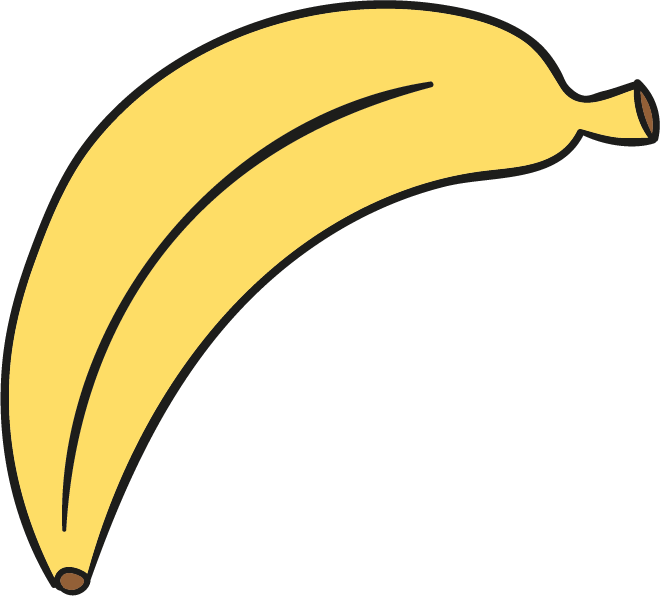 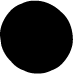 单击添加标题
单击添加标题
标题数字等都可以通过点击和重新输入进行更改，.
标题数字等都可以通过点击和重新输入进行更改，.
单击添加标题
单击添加标题
标题数字等都可以通过点击和重新输入进行更改，.
标题数字等都可以通过点击和重新输入进行更改，.
标题数字等都可以通过点击和重新输入进行更改，
标题数字等都可以通过点击和重新输入进行更改，
添加标题
添加标题
添加标题
标题数字等都可以通过点击和重新输入进行更改，
02
您的标题
03
您的标题
01
您的标题
04
您的标题
标题数字等都可以通过点击和重新输入进行更改，
标题数字等都可以通过点击和重新输入进行更改，
标题数字等都可以通过点击和重新输入进行更改，
标题数字等都可以通过点击和重新输入进行更改，
单击添加标题
标题数字等都可以通过点击和重新输入进行更改，顶部“开始”面板中可以对字体、字号、颜色、行距等进行修改。标题数字等都可以通过点击和重新输入进行更改，顶部“开始”面板中可以对字体、字号、颜色、行距等进行修改。
单击添加标题
标题数字等都可以通过点击和重新输入进行更改，顶部“开始”面板中可以对字体
单击添加标题
单击添加标题
标题数字等都可以通过点击和重新输入进行更改，顶部“开始”面板中可以对字体
标题数字等都可以通过点击和重新输入进行更改，顶部“开始”面板中可以对字体
添加标题
添加标题
标题数字等都可以通过点击和重新输入进行更改，顶部“开始”面板中可以对字体、字号
标题数字等都可以通过点击和重新输入进行更改，顶部“开始”面板中可以对字体、字号
添加标题
添加标题
标题数字等都可以通过点击和重新输入进行更改，顶部“开始”面板中可以对字体、字号
标题数字等都可以通过点击和重新输入进行更改，顶部“开始”面板中可以对字体、字号
添加标题
标题数字等都可以通过点击和重新输入进行更改，顶部“开始”面板中可以对字体、字号
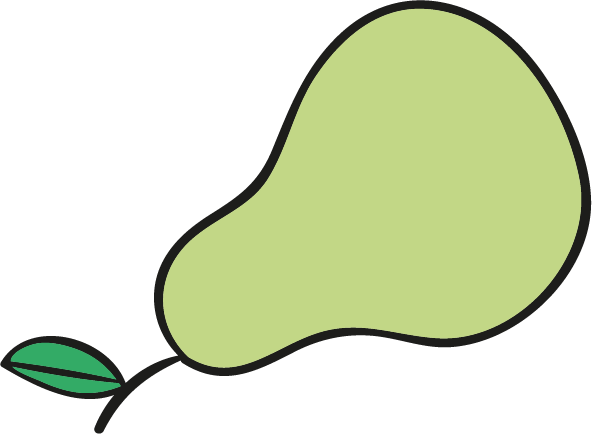 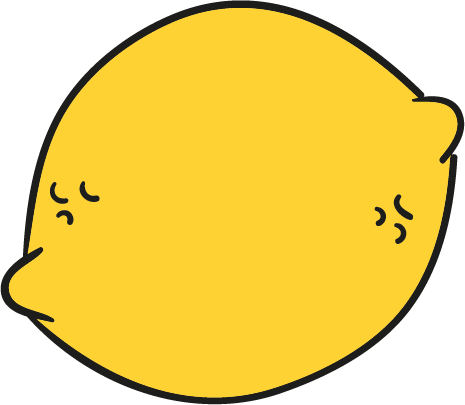 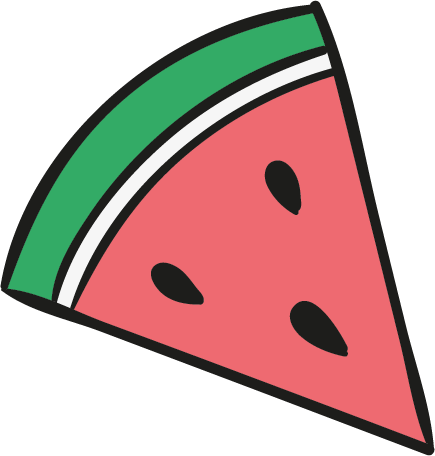 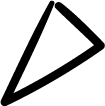 4
请在此处输入您的文本
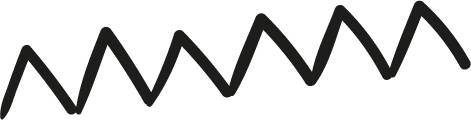 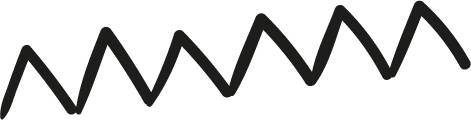 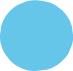 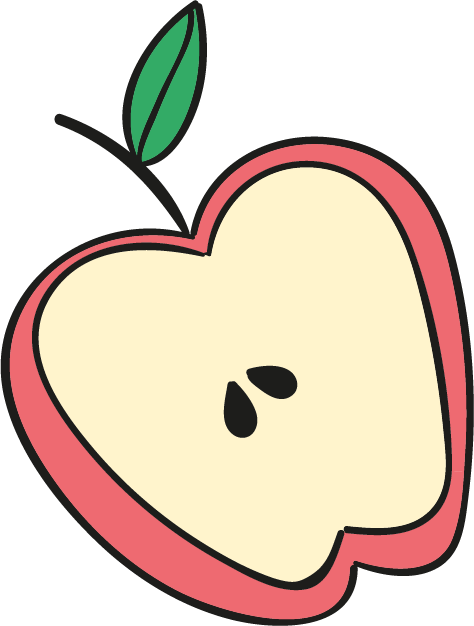 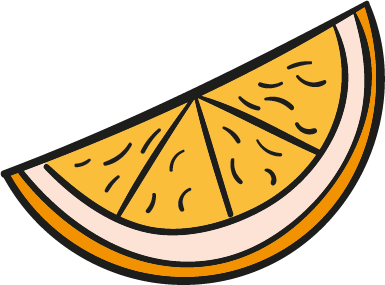 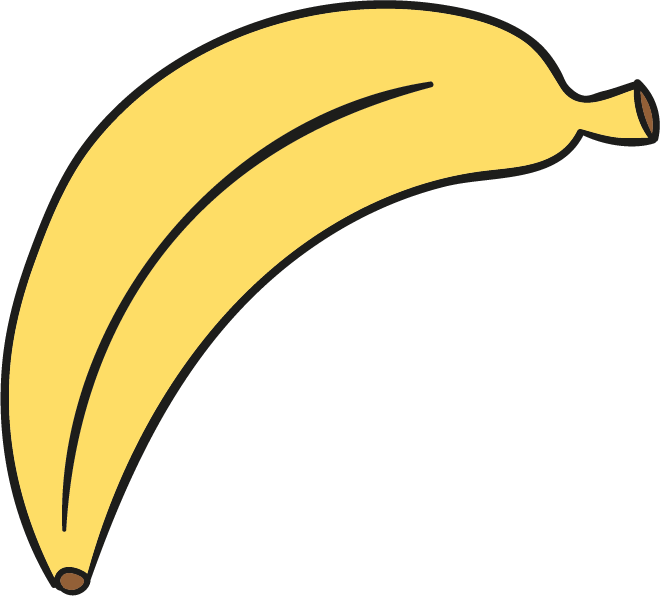 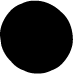 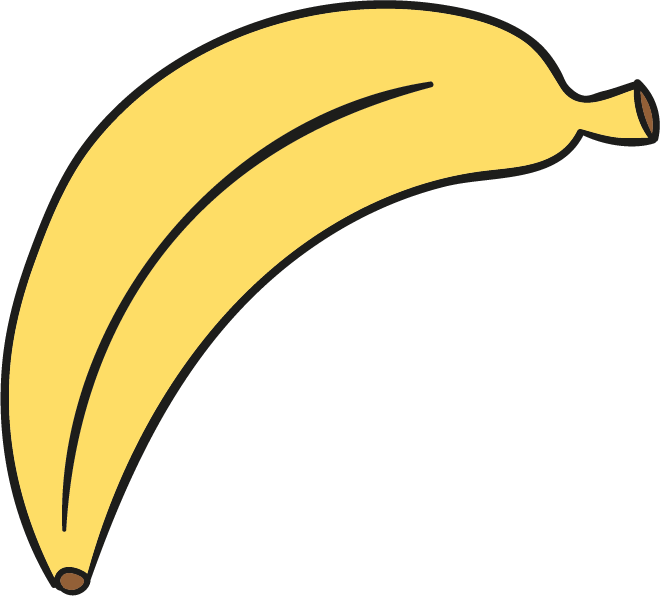 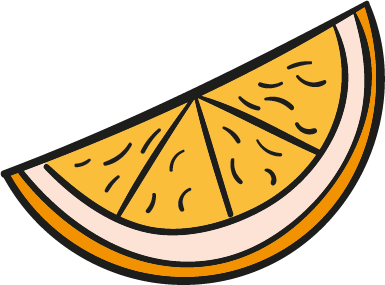 添加标题
标题数字等都可以通过点击和重新输入进行更改，顶部“开始”面板中可以对字体、字号、颜色、行距等进行修改。标题数字等都可以通过点击和重新输入进行更改，顶部“开始”面板中可以对字体、字号、颜色、行距等进行修改。
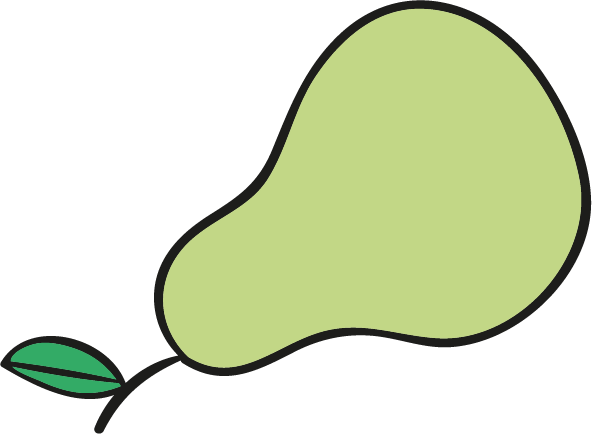 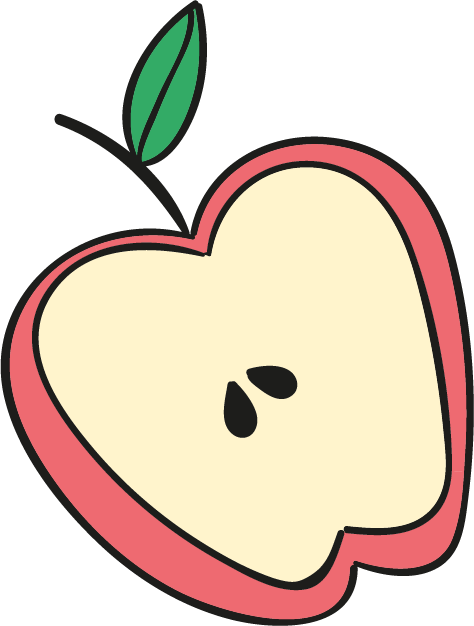 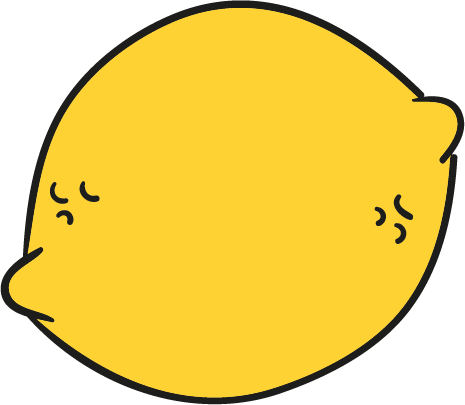 添加标题文字
添加标题文字
请替换文字内容，点击添加相关标题文字，修改文字内容，也可以直接复制你的内容到此。
请替换文字内容，点击添加相关标题文字，修改文字内容，也可以直接复制你的内容到此。
添加标题文字
请替换文字内容，点击添加相关标题文字，修改文字内容，也可以直接复制你的内容到此。
添加标题文字
请替换文字内容，点击添加相关标题文字，修改文字内容，也可以直接复制你的内容到此。
添加标题文字
请替换文字内容，点击添加相关标题文字，修改文字内容，也可以直接复制你的内容到此。
添加标题文字
添加标题文字
请替换文字内容，点击添加相关标题文字，修改文字内容，也可以直接复制你的内容到此。
请替换文字内容，点击添加相关标题文字，修改文字内容，也可以直接复制你的内容到此。
2009
2011
2013
2015
2017
添加标题文字
添加标题文字
请替换文字内容，点击添加相关标题文字，修改文字内容，也可以直接复制你的内容到此。
请替换文字内容，点击添加相关标题文字，修改文字内容，也可以直接复制你的内容到此。
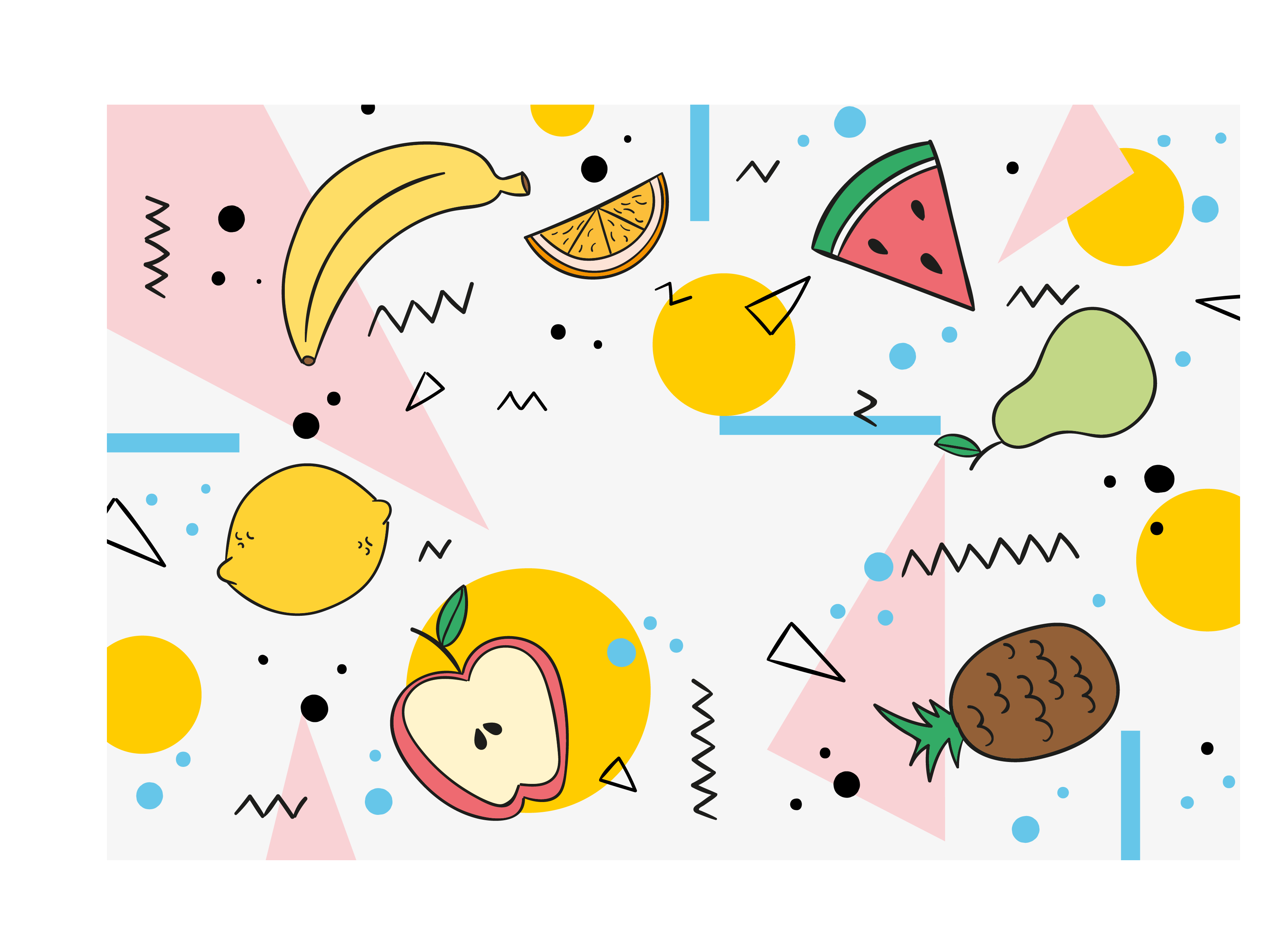 感谢您的观看！
适用于教育培训 / 公开课 / 家长会
Your content to play here, or through your copy, 
paste in this box, and select only the text. Your content to play here, or through your copy, paste in this box, and select only the text.